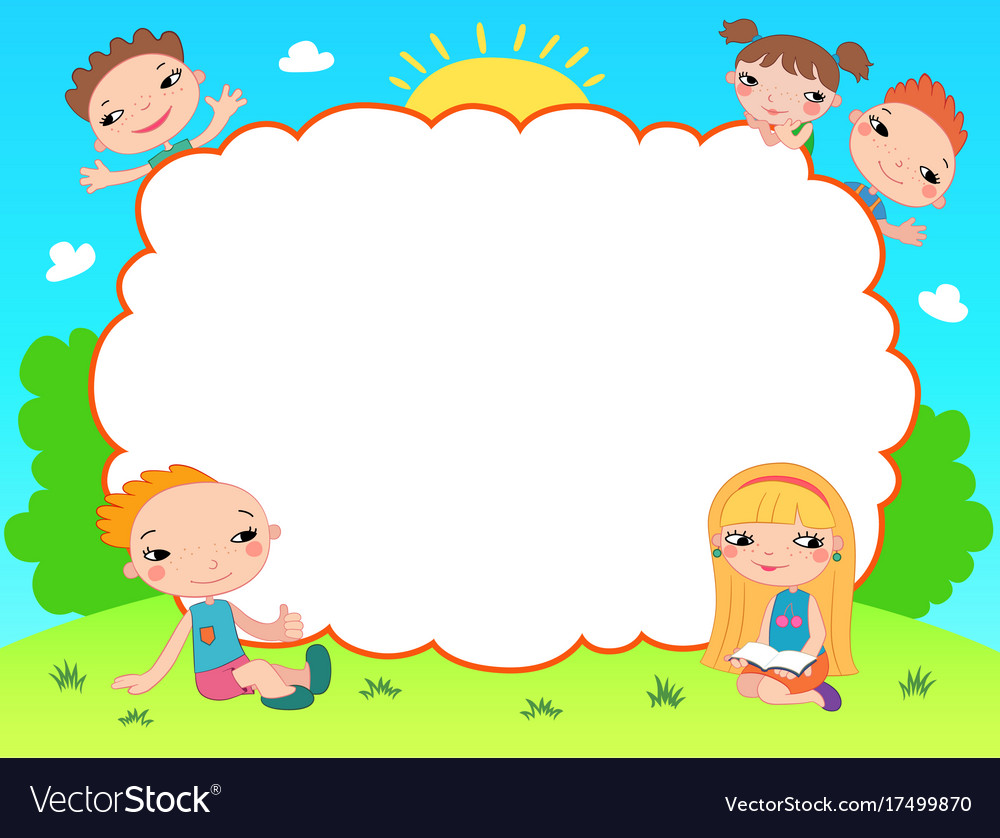 CHÀO MỪNG CÁC EM 
ĐẾN VỚI GIỜ HỌC  
HOẠT ĐỘNG TRẢI NGHIỆM
LỚP 1AGV: TRIỆU THỊ HẢI HIỀN
ǮǯǯǯǯǯǯǯǯǯǯǯǯǯǯǯǯǯǯǯǯǯǯǯǯǯǯǯǯǯǯǯǯǯǯǯǯǯǯǯǯǯǯǯǯǯǯǯǯǯǯǯǯǯǯǯǯǯǯǯǯǯǯǯǯǯǯǯǯǯǯǯǯǯǯǯǯǯǮǯǯǯǯǯǯǯǯǯǯǯǯǯǯǯǯǯǯǯǯǯǯǯǯǯǯǯǯǯǯǯǯǯǯǯǯǯǯǯǯǯǯǯǯǯǯǯǯǯǯǯǯǯǯǯǯǯǯǯǯǯǯǯǯǯǯǯǯǯǯǯǯǯǯǯǯǯǯǯǯǯǯǯǯǯǯǯǯǯǯǯǯǯǯǯǯǯǯǯǯǯǯǯǯǯǯǯǯǯǯǯǯǯǯǯǯǯ
HoΟạt độΪḑ Ǉrải  ǻθΗệm
Tham gia hĲt đųg
“Làm kế hĲε nhỏ”
(ǡμʴt 2)
HOẠT ĐỘNG TRẢI NGHIỆM
Chủ đề 8:
Môi trường xanh- cuộc sống xanh

Bài 31: Tham gia hoạt động “làm kế hoạch nhỏ”
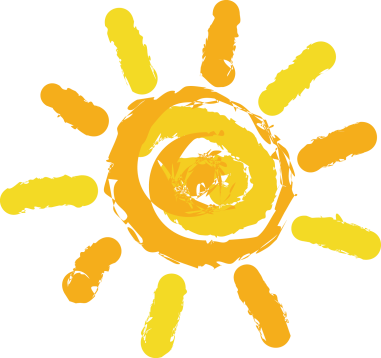 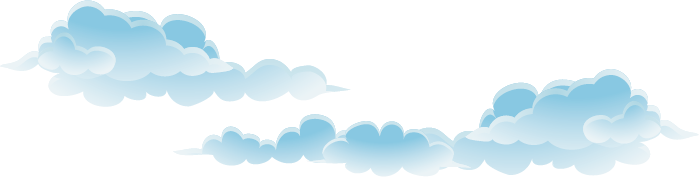 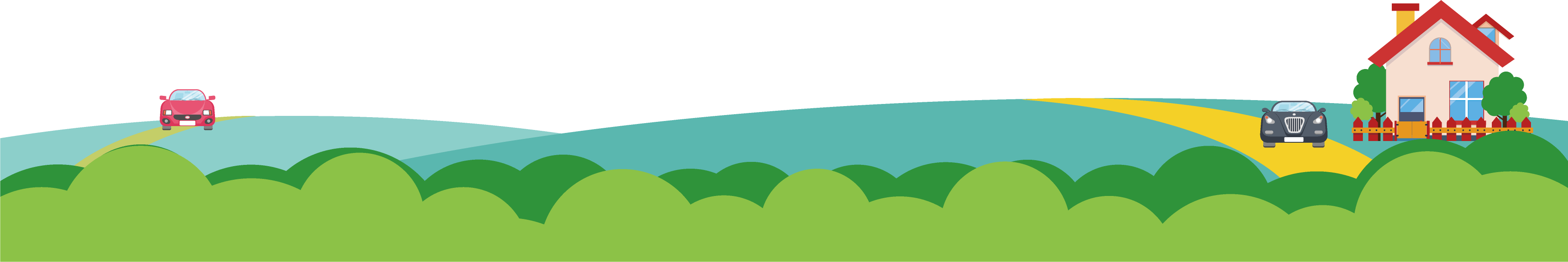 GV: Triệu Thị Hải Hiền
Trường TH Sông Cầu, TP Bắc Kạn
Nghe và hát bài hát “Em làm kế hoạch nhỏ”
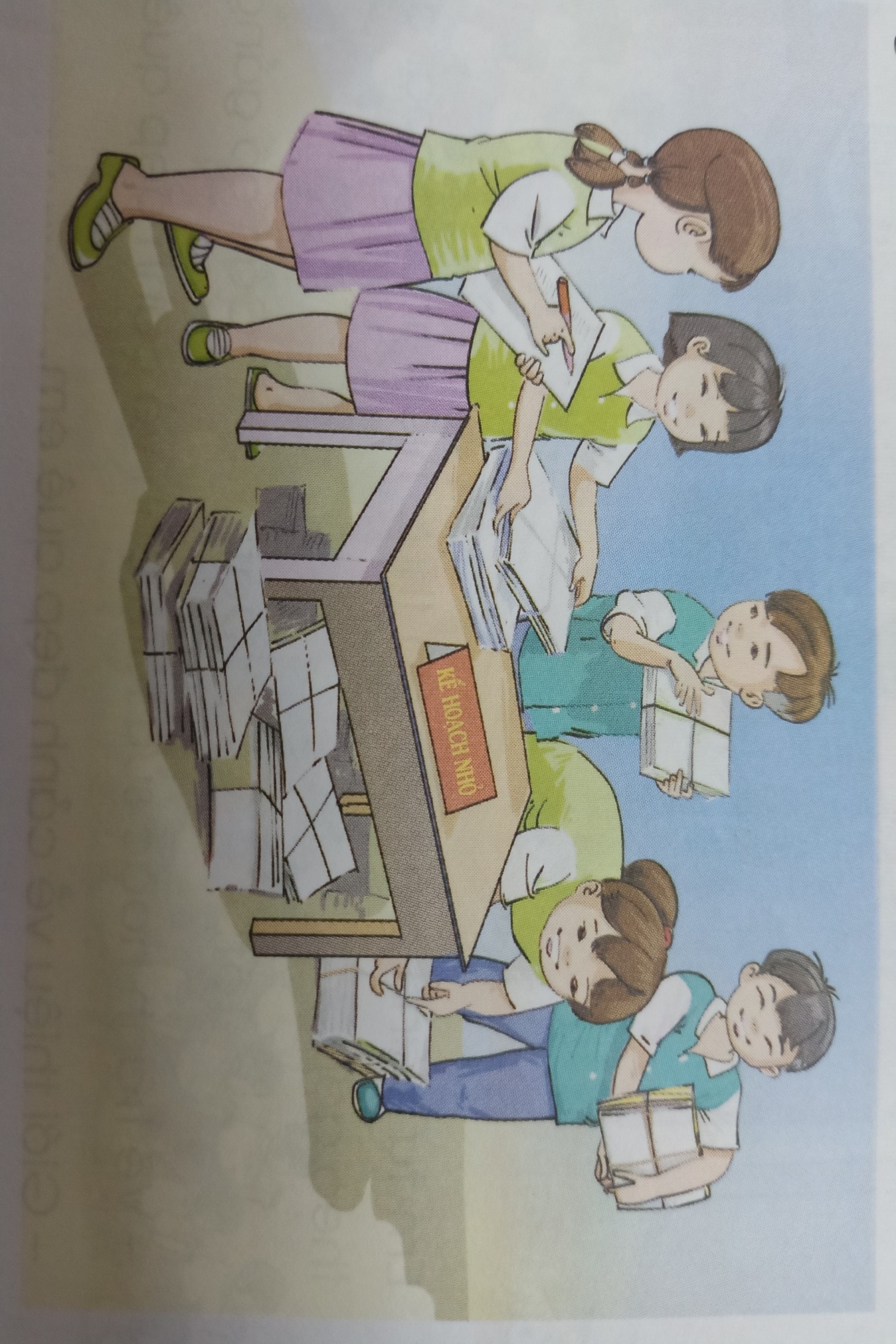 Tham gia hoạt động làm kế hoạch nhỏ
Giới thiệu cảnh đẹp quê em
Hồ Ba Bể
Động Puông
Ao Tiên
Hoàng hôn đảo Bà Góa
Bản Pác Ngòi
Động Hua Mạ
Thác Bạc
Đến An Mã
Thực hiện làm đồ tái chế
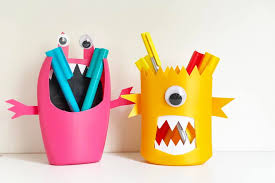 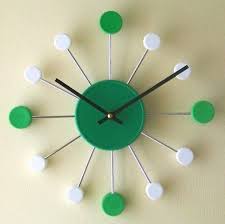 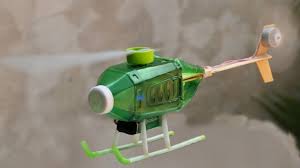 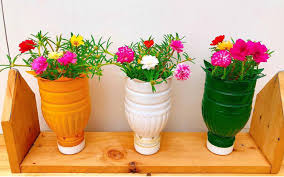 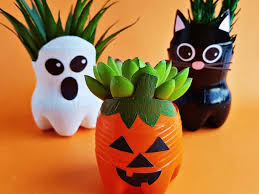 Đánh giá hoạt động
Vẽ tranh hoặc sưu tầm cảnh đẹp về Bắc Kạn.
 Giới thiệu về cảnh đẹp Bắc Kạn